MİLLİ EĞİTİM BAKANLIĞI
MINISTRY OF NATIONAL EDUCATION
PIKTES
PROMOTING  INTEGRATION OF SYRIAN KIDS INTO THE TURKISH EDUCATION SYSTEM
Suriyeli Çocukların Türk Eğitim Sistemine Entegrasyonunun Desteklenmesi Projesi
Metin Çatar
Deputy Director
21.11.2019, ANKARA
ÇAĞ NÜFUSU VE OKULLAŞMA ORANLARI
SCHOOL AGE POPULATION AND ENROLMENT RATES
[Speaker Notes: NEW BORNS: APP. 100.000 CHILDREN ENTER THE SYSTEM]
YILLARA GÖRE ÇAĞ NÜFUSU
SCHOOL AGE POPULATION IN YEARS
OKUL ÇAĞINDAKİ NÜFUSUN YAŞ DAĞILIMI
AGE DISTRIBUTION IN SCHOOL AGE POPULATION
YILLARA GÖRE OKULLAŞMA ORANLARI
ENROLMENT RATES IN YEARS
EĞİTİM POLİTİKALARINDA GÖÇ YÖNETİM SÜRECİ
MIGRATION MANAGEMENT PROCESS IN EDUCATIONAL POLICIES
PIKTES Projesi başladı.
2014/21  Sayılı Genelge ile geçici koruma altındaki Suriyeli çocukların okula kaydolmasına olanak sağlandı.
2023 için Eğitim Vizyonu belgesi ilan edildi.
3 Mayıs 2019 tarihinde 81 ilde bulunan yabancı uyruklu öğrencilerin Türkçe becerilerinin ölçülmesi amacıyla Türkçe Yeterlik Sınavı gerçekleştirildi.
Göç ve Acil Durum Eğitim Dairesi kuruldu.
2018
2018
2019
2014
2015
2017
2012
2013
2016
Zorunlu eğitim, 12 yıla çıkartıldı (her birİ dört yıl süren, 3 kademe)
Suriyeli çocukları,     Türkiye'deki devlet okullarına kaydetme süreci başladı.
Entegrasyon politikası, tüm illerde  uygulandı. Anasınıfına ve ilkokul birinci sınıfa yeni başlayacak olan, geçici koruma altındaki tüm öğrencilerin devlet okullarına kaydolması şartı getirildi.
2019/15 sayılı Yabancı Öğrenciler Uyum Sınıfları genelgesi yayımlandı.
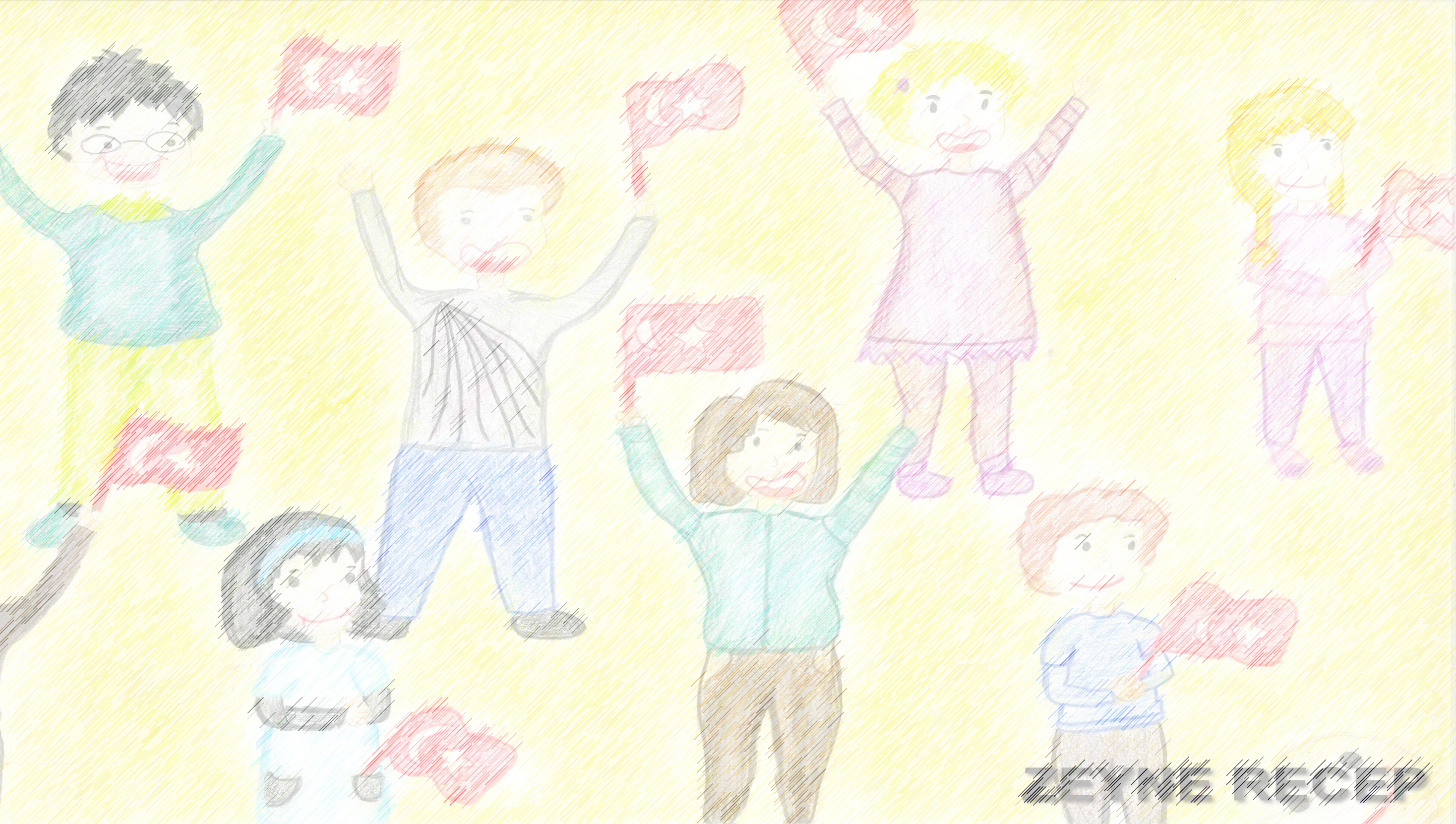 PIKTES
PIKTES
PIKTES
1
2
3
4
Süre
Total 
Duration
of the Action
Bütçe

Project
Budget
Yer

Location of 
the
Project
Proje Adı

Title of the
Project
Project on 
Promoting 
Integration of
Syrian Kids into
Turkish
Education 
System 
(PIKTES II)
EUR
400 000 000
26 İl
26 provinces
36 Ay
36 months
PIKTES PROJE ÇIKTILARI
PIKTES PROJECT OUTCOMES
1
2
3
4
Bütçe

Project
Budget
SURİYELİ ÇOCUKLARIN OKULLARA ERİŞİMİ ARTIRILDI
SURİYELİ ÇOCUKLARA YÖNELİK EĞİTİMİN KALİTESİ ARTIRILDI
MEB PERSONELİNİN VE KURUMLARININ KAPASİTESİ ARTIRILDI
SURİYELİ ÖĞRENCİLERİN VE AİLELERİN SOSYAL ENTEGRASYONU ARTIRILDI
ACCESS OF SYRIAN STUDENTS TO EDUCATION INCREASED
QUALITY OF EDUCATION FOR SYRIAN STUDENTS INCREASED
OPERATIONAL CAPACITY OF EDUCATIONAL INSTITUTIONS AND STAFF IMPROVED
SOCIAL INTEGRATION OF SYRIAN STUDENTS AND PARENTS IMPROVED
PIKTES FAALİYETLERİ
PIKTES ACTIVITIES
Türkçe Dil Eğitimi
Turkish Language Training
Erken Çocukluk Eğitimi
Early Childhood Education
Arapça Dil Eğitimi
Arabic Language Training
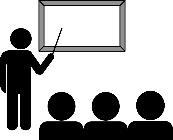 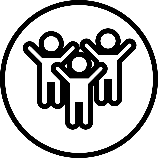 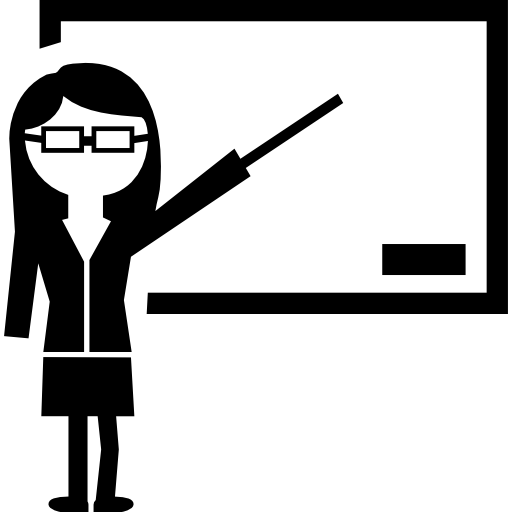 Destekleme Eğitimi
Back-up Training
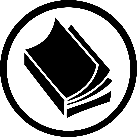 Ölçme ve Değerlendirme
Measurement and Evaluation
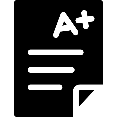 Telafi Eğitimi
Catch-up Training
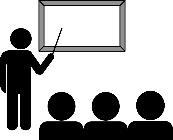 PIKTES
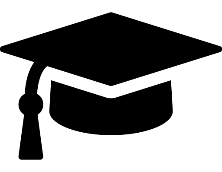 Mesleki ve Teknik Eğitim Bursu
Scholarship for TVET students
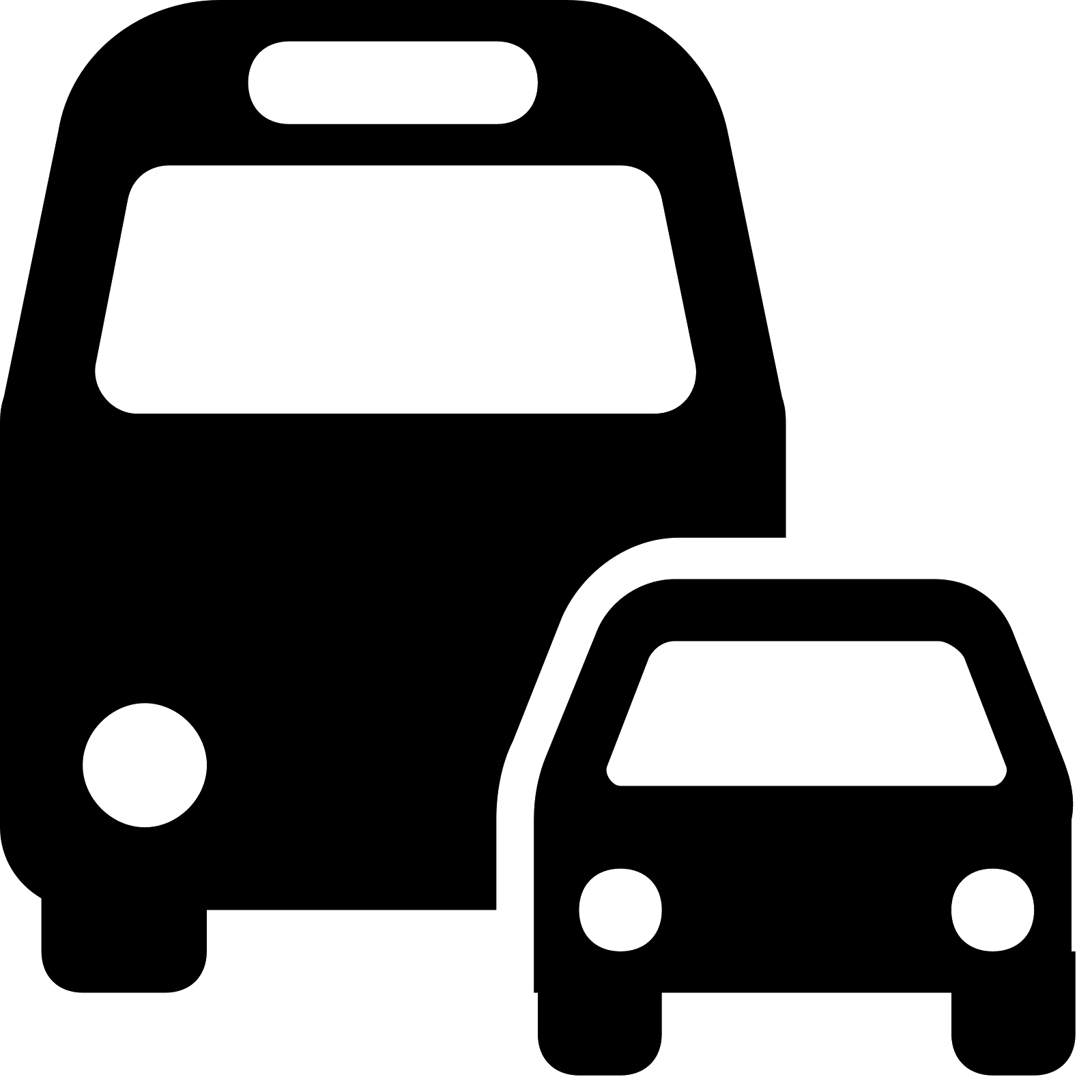 Taşıma Hizmeti
Transportation
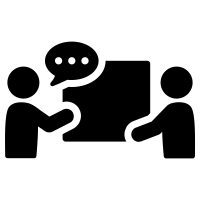 Rehberlik ve Psikolojik Danışmanlık Hizmetleri
Guidance and Counselling Services
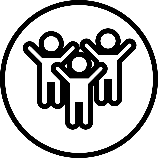 Farkındalık Artırma Faaliyetleri
Awareness-Raising Activities
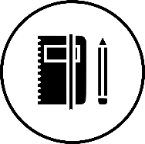 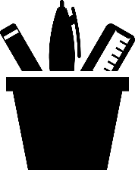 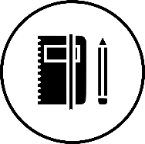 Program Geliştirme Developing Curriculum
Kırtasiye Desteği
Stationery for Students
Materyal Geliştirme
Developing Educational Material
PIKTES FAALİYETLERİ
PIKTES ACTIVITIES
Öğretmen Eğitimi
Teacher’s Training
İzleme ve Değerlendirme Monitoring and Evaluation
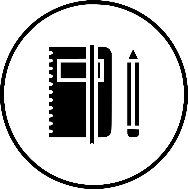 İdari Personel Eğitimi
Training for Administrative Staff
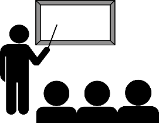 Ekipman Desteği
Provision of Equipment
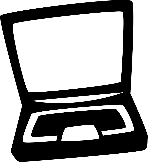 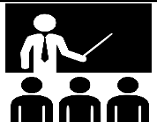 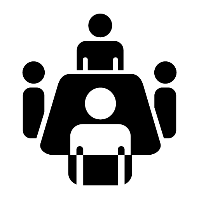 Uluslararası Konferans
International Conference
Ebeveynler için Sosyal Uyum Faaliyetleri
Social Cohesion Activities for Parents
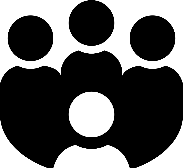 Paydaşlarla Koordinasyon Toplantıları
Coordination Meetings with Stakeholders
PIKTES
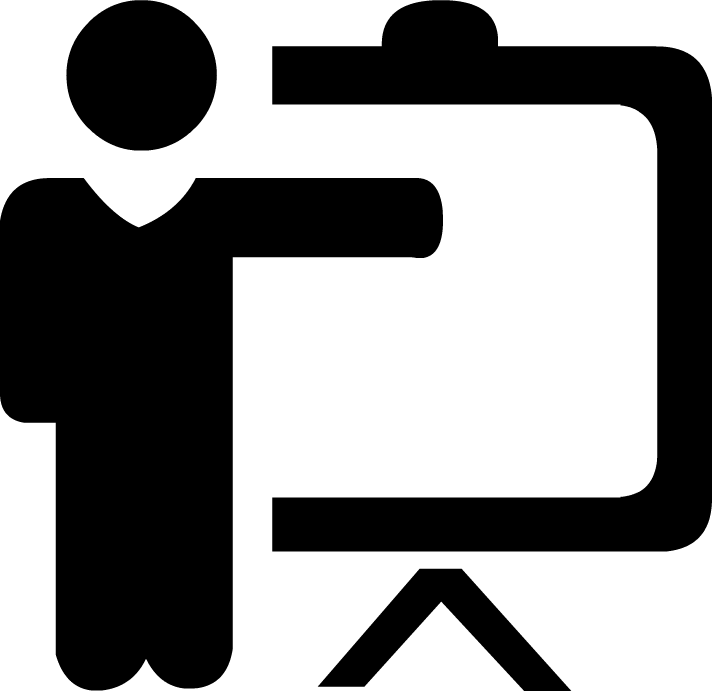 Öğrenciler için Sosyal Uyum Faaliyetleri
Social Cohesion Activities for Students
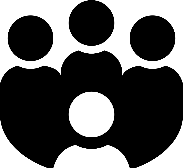 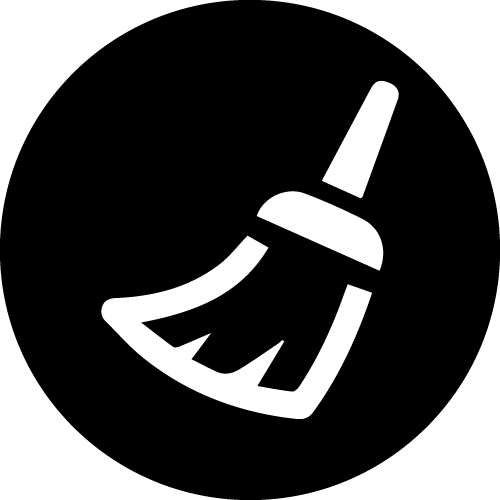 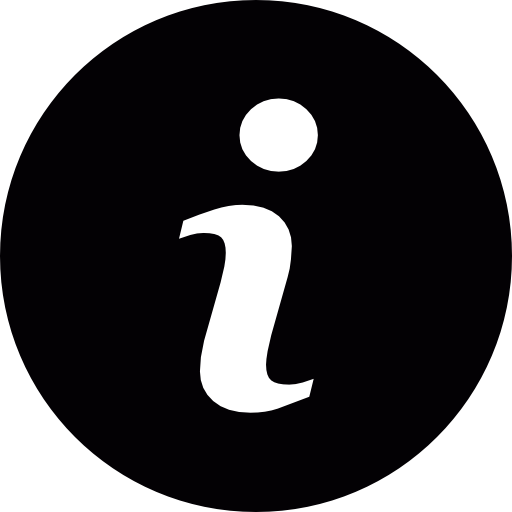 Temizlik Hizmeti Cleaning Service
Aile Bilgilendirme
Informing Families
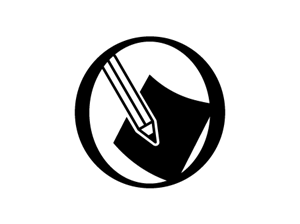 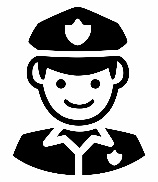 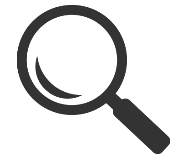 Araştırma Faaliyetleri
 Research Activities
Güvenlik Hizmeti
Security Service
Pilot: Ebeveynler için Türkçe
Pilot: TR for Parents
YAZ DÖNEMİ FAALİYETLERİ
SUMMER ACTIVITIES
YAZ DÖNEMİ DİL KURSLARI
Summer Language Courses
01
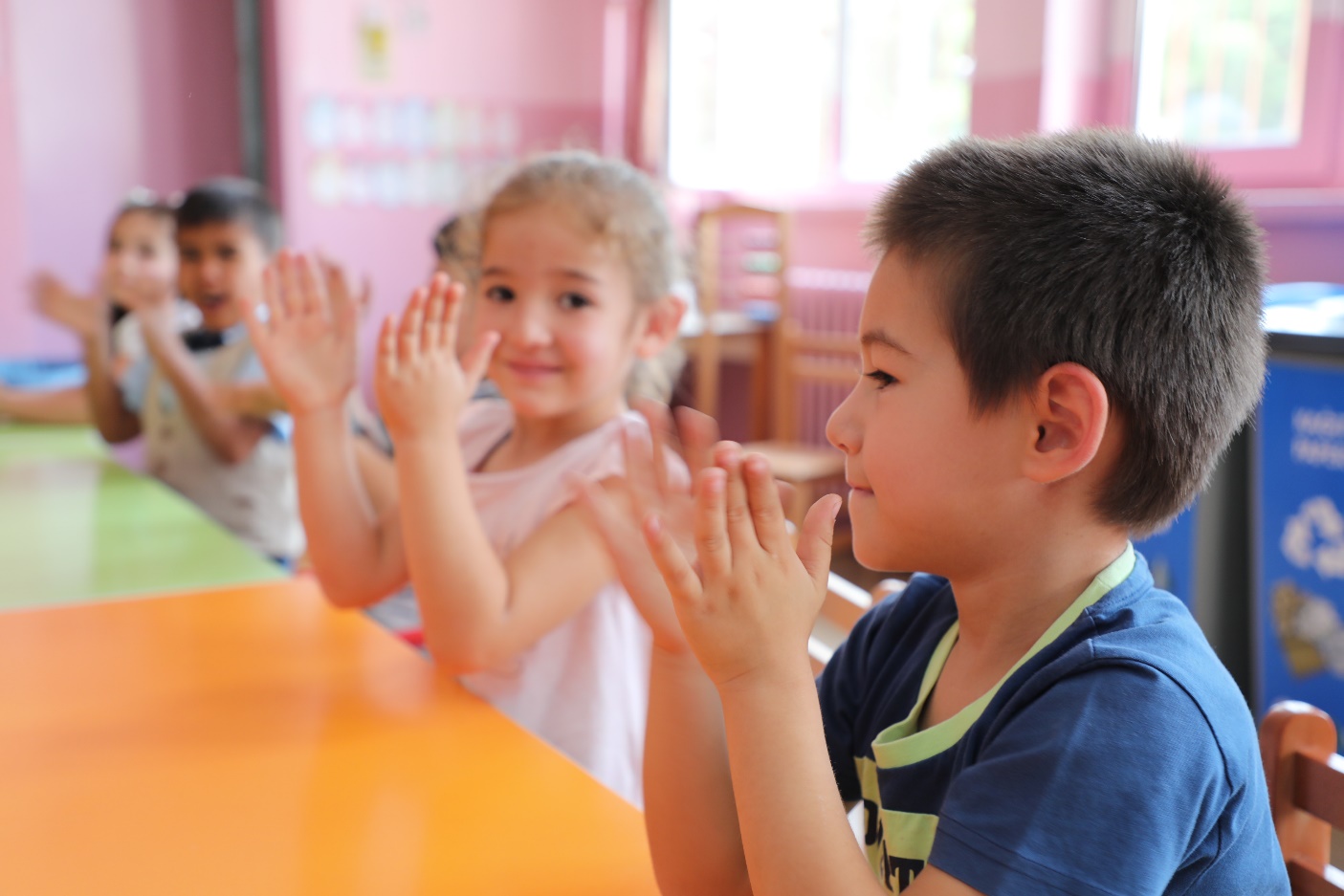 TELAFİ EĞİTİMİ
Catch-up Training
02
ERKEN ÇOCUKLUK EĞİTİMİ 
Early Childhood Education
03
YAZ DİL KURSLARI (TEMMUZ-AĞUSTOS)
SUMMER LANGUAGE COURSES (JULY-AUGUST)
TELAFİ EĞİTİMİ
CATCH-UP TRAINING
YAZ DÖNEMİ ERKEN ÇOCUKLUK EĞİTİMİ
EARLY CHILDHOOD EDUCATION SUMMER PERIOD
YAZ DÖNEMİ FAALİYETLERİ
SUMMER PERIOD ACTIVITIES
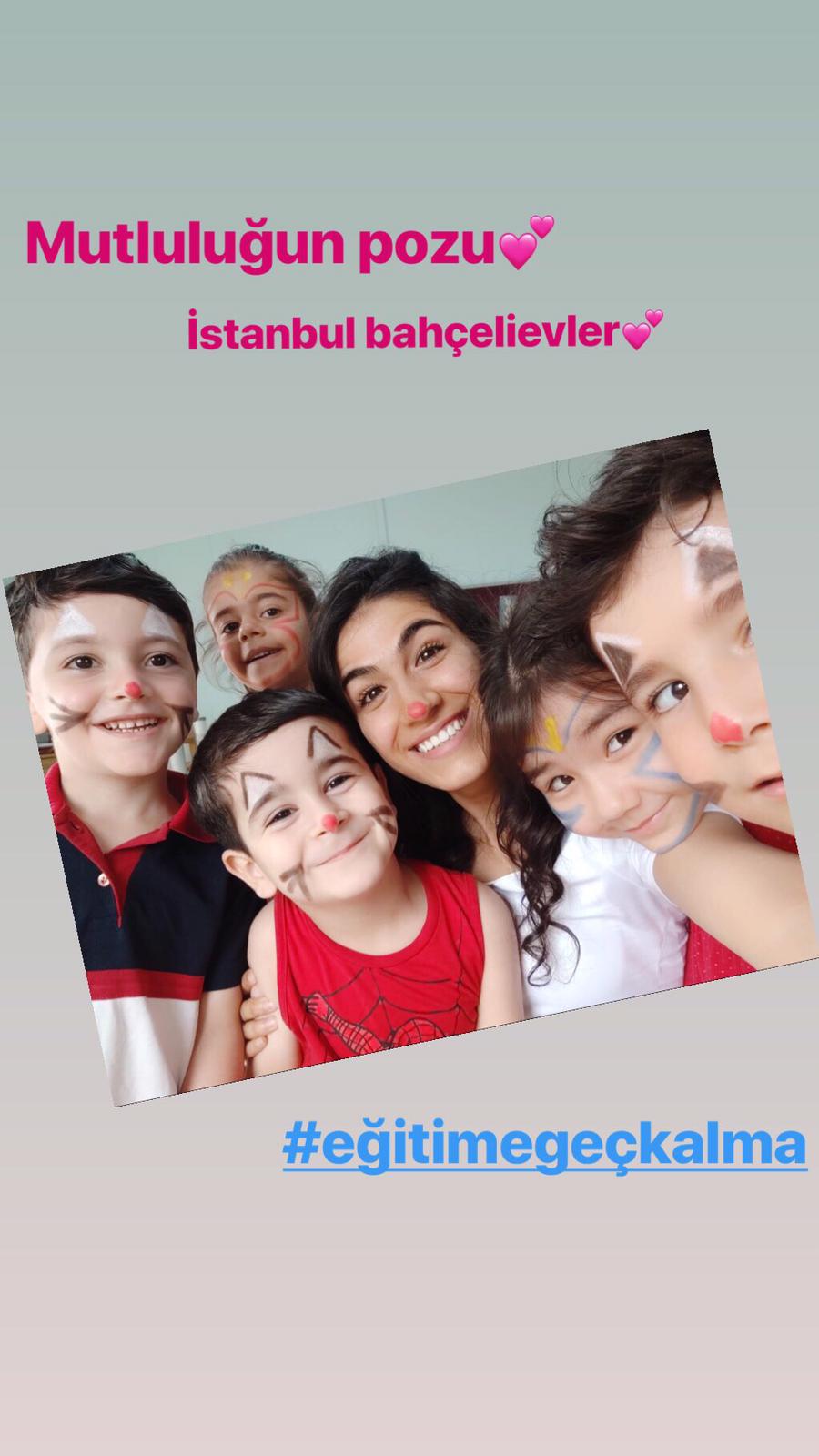 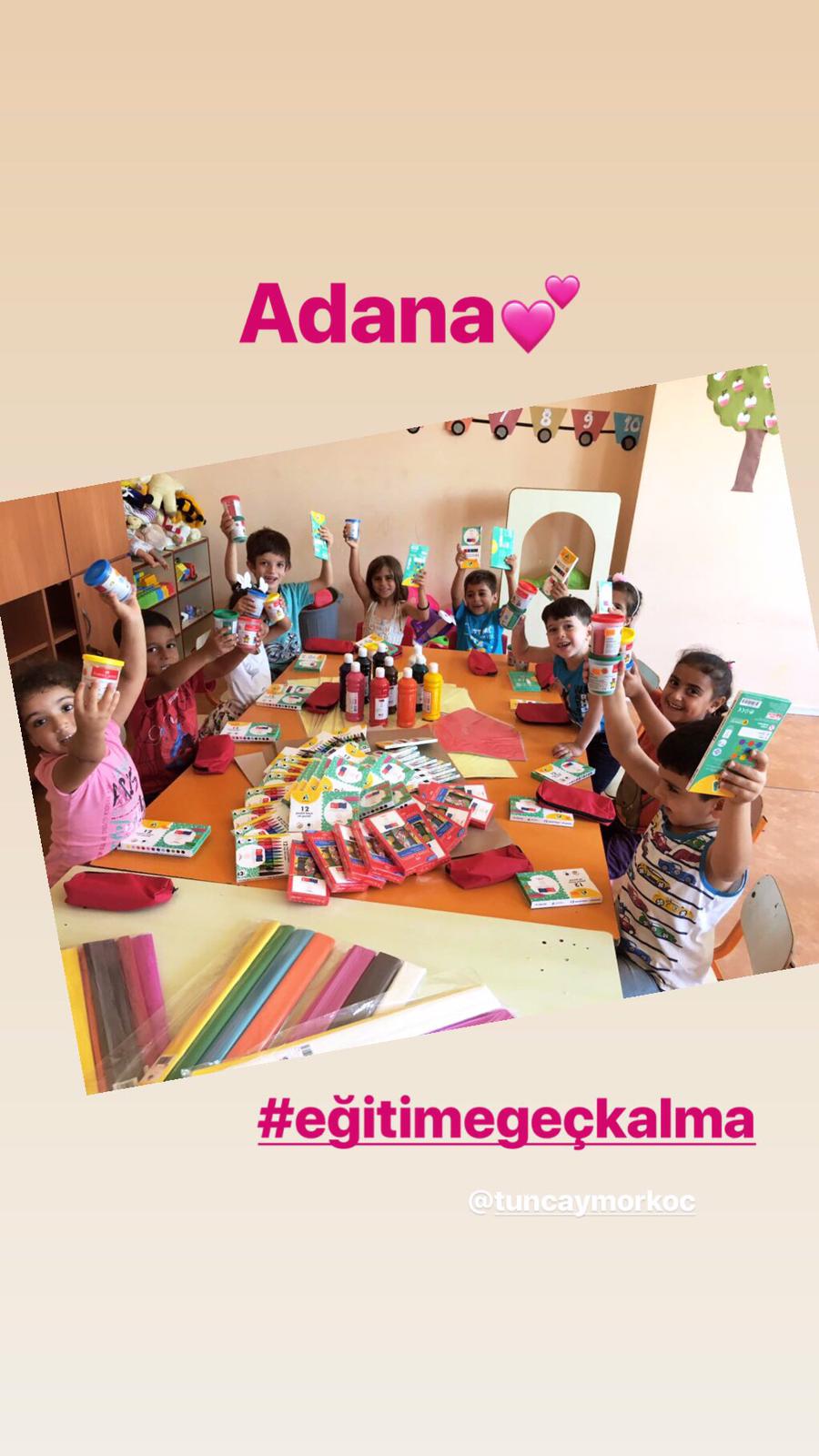 TÜRKÇE YETERLİK SINAVI
TURKISH PROFICIENCY EXAM
UYUM SINIFLARI
ADAPTATION CLASSES
YAKIN GÜNDEM
RECENT AGENDA
1
2
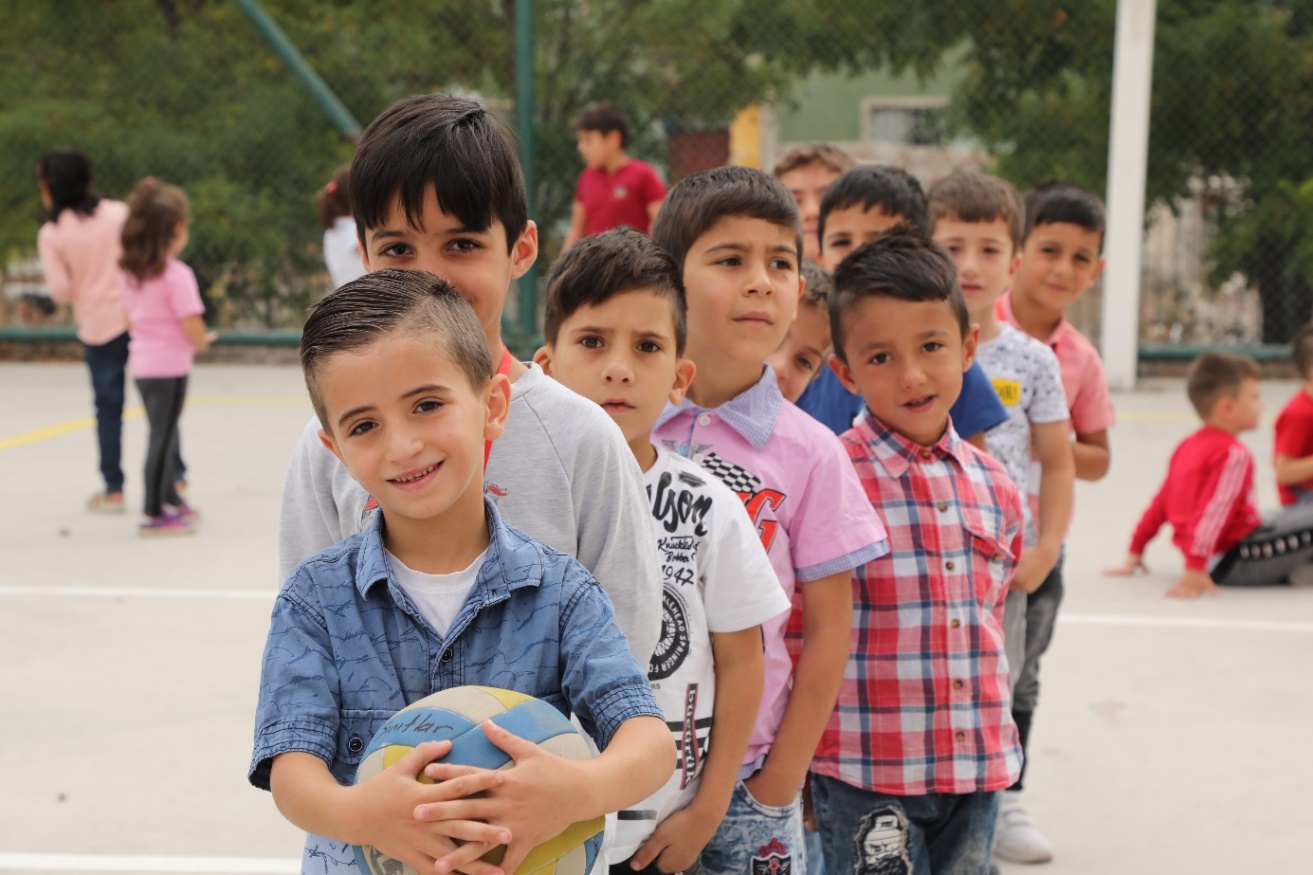 Suriyeli ve Türk çocuklar için Sosyal Uyum FaaliyetleriSocial cohesion activities for Syrian and Turkish students
Suriyeli ve Türk aileler için Sosyal Uyum FaaliyetleriSocial cohesion activities for Syrian and Turkish parents
YAKIN GÜNDEM
RECENT AGENDA
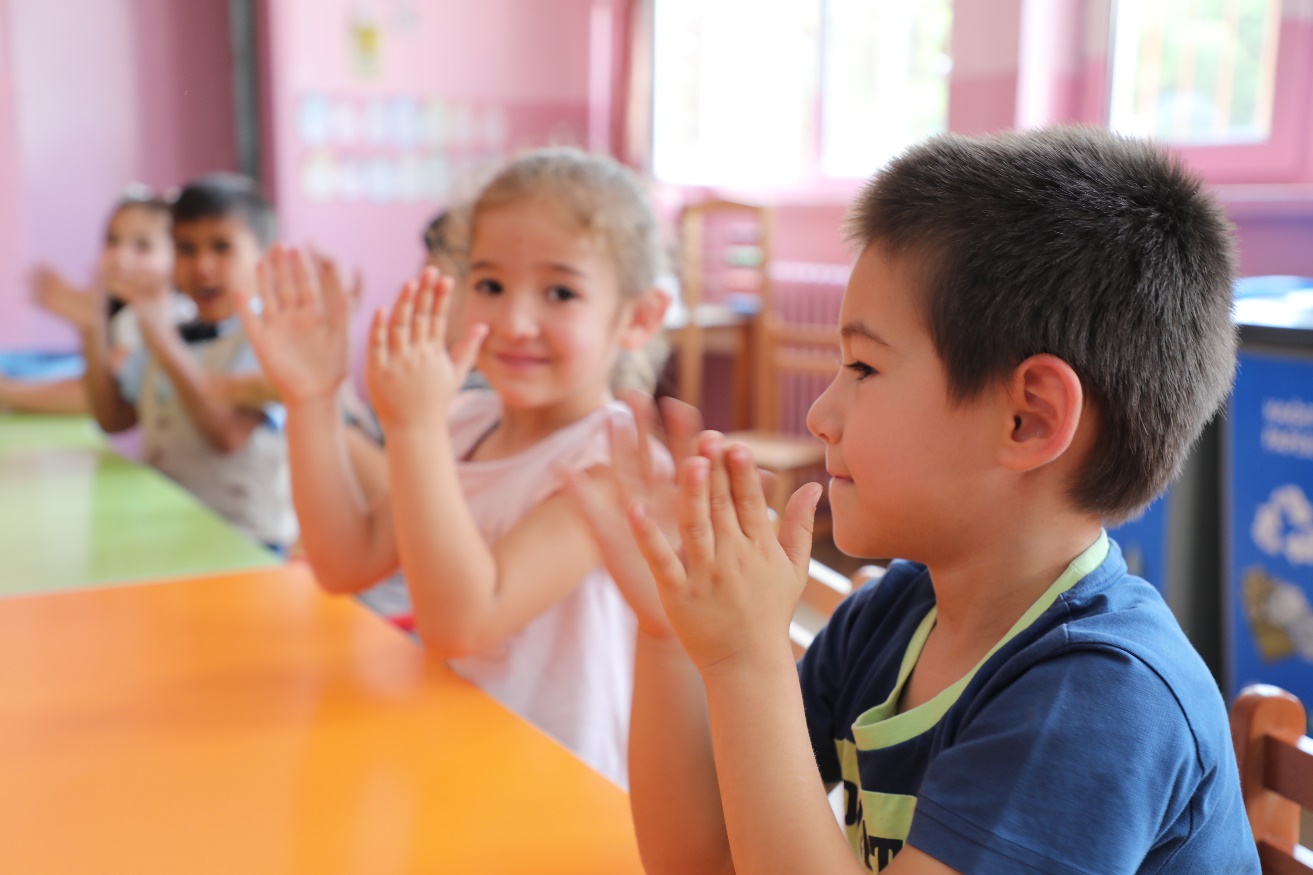 YAKIN GÜNDEM
RECENT AGENDA
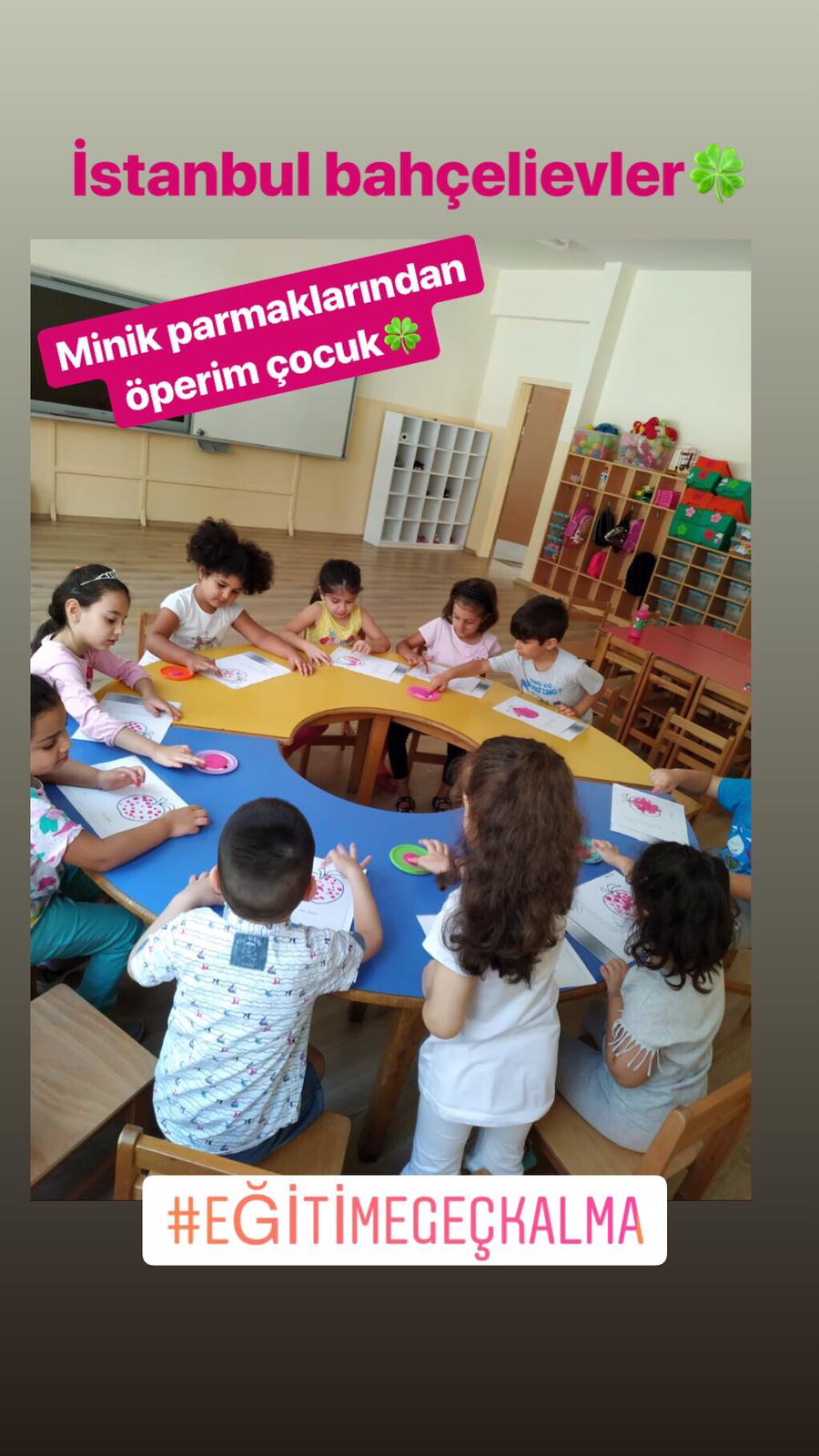 YAKIN GÜNDEM
RECENT AGENDA
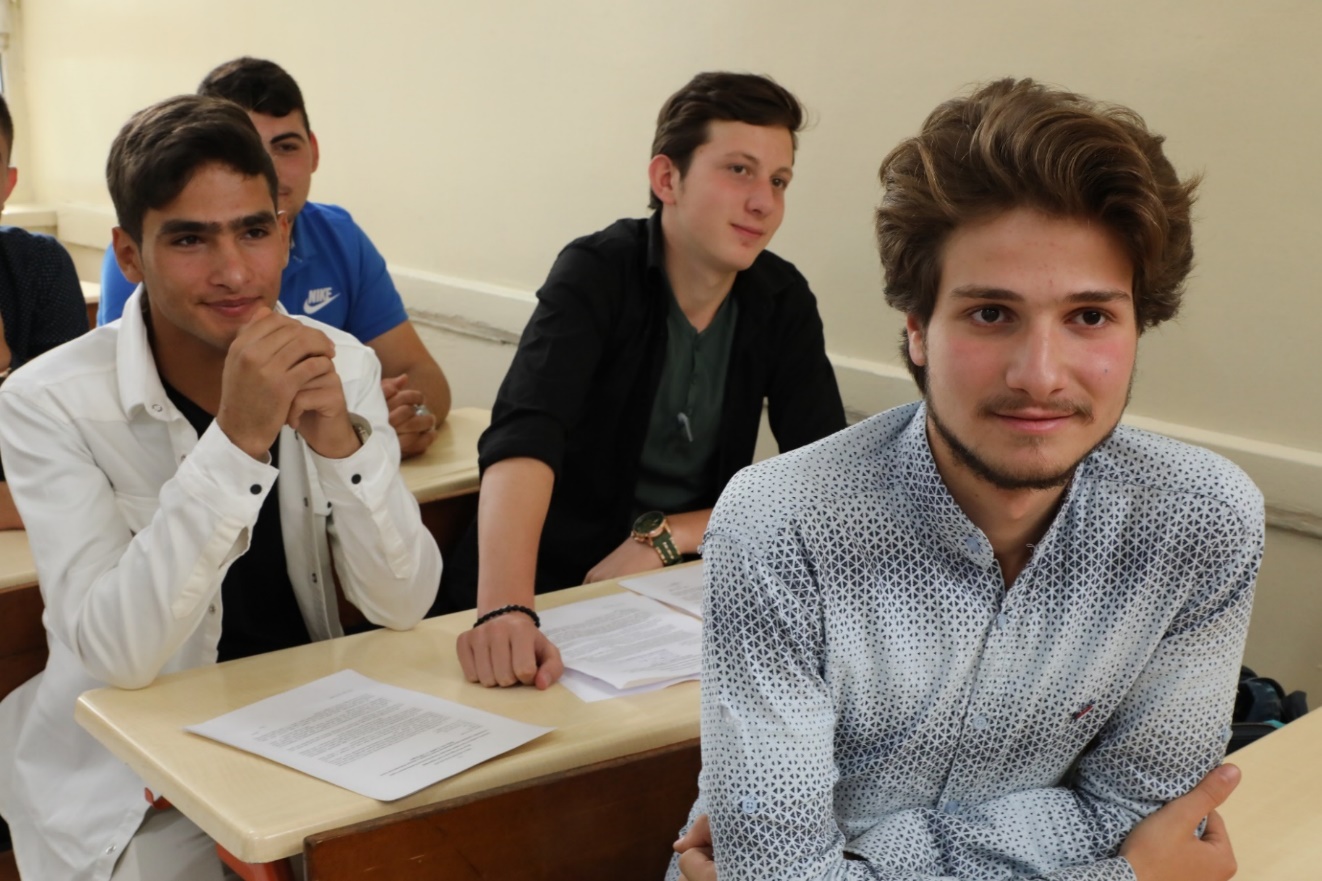 Birleşmiş Milletler Çocuklara Yardım Fonu(UNICEF)
Birleşmiş Milletler Mülteciler Yüksek Komiserliği (UNHCR)
Birleşmiş Milletler Kalkınma Programı (UNDP)
World Bank (Dünya Bankası)
ORTAKLIKLAR
PARTNERSHIPS
Yabancı Kurum/Kuruluşlar
Cumhurbaşkanlığı 
İçişleri Bakanlığı Göç İdaresi Genel Müdürlüğü
İçişleri Bakanlığı Emniyet Genel Müdürlüğü
Türk Kızılayı Genel Müdürlüğü
Türkiye Maarif Vakfı
AFAD
Kamu Kurum ve Kuruluşları
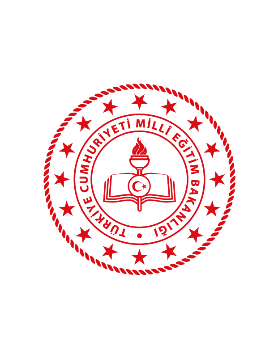 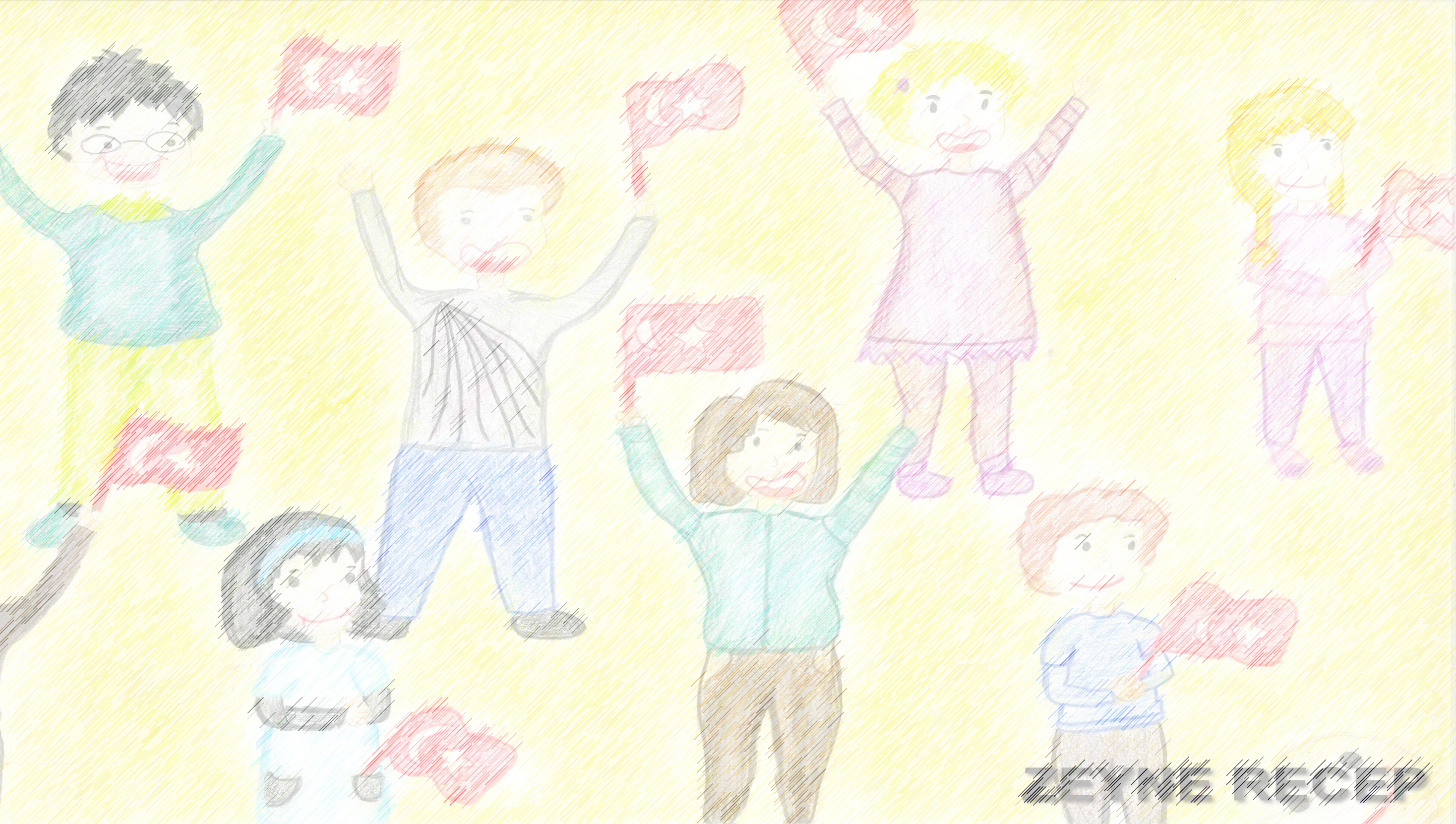 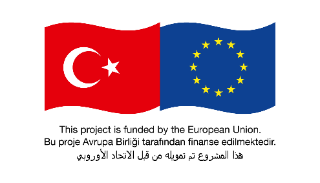 TEŞEKKÜR EDERİM
THANK YOU
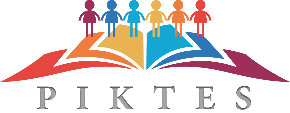